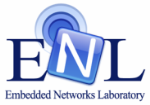 MobiSys’11
Odessa: Enabling Interactive Perception Applications on Mobile Devices
Moo-Ryong Ra*, Anmol Sheth+,
Lily Mummertx, Padmanabhan Pillai’, 
David Wetherallo, Ramesh Govindan*
*USC ENL, +Technicolor, xGoogle, ‘Intel, 
oUniversity of Washington
Emerging Mobile Perception Applications
Computation
Sensing
Sensing
Communication
GPS
HD Camera
Dual-Core CPU
Cloud Infrastructure
Sensing Applications
Activity 
Recognition
Health, Traffic
Monitoring
Location-Based Service
Participatory
Sensing
Accelerometer
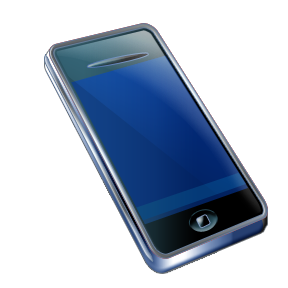 Mobile Interactive Perception Application
Vision-based Interactive Mobile Perception Applications
Face 
Recognition
Object and Pose 
Recognition
Gesture 
Recognition
Common Characteristics
Interactive
Crisp response time ( 10 ms ~ 200 ms)
High Data-Rate
Processing video data of 30 fps
Compute Intensive
Computer Vision based algorithms
Enabling Mobile Interactive Perception
Performance
Throughput
Makespan
All running locally on mobile device
Video of 1 fps
Two Speed-up Techniques
Pipeline Parallelism
Data Parallelism
Offloading
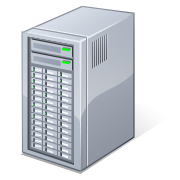 Network
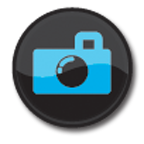 Application Data Flow Graph
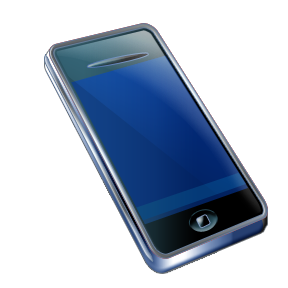 Screen
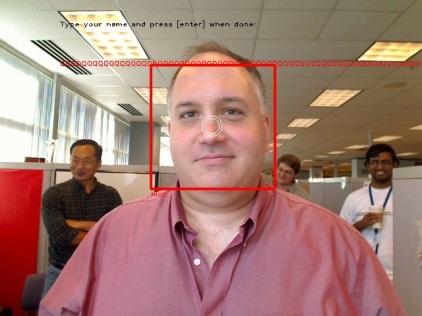 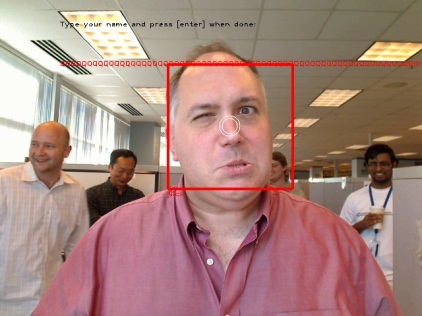 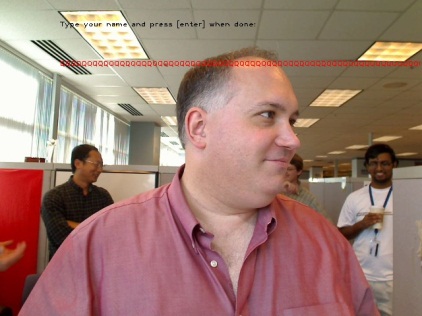 Frame 3
Frame 2
Frame 1
Main Focus
Data Flow Structure
System Support
Offloading
Parallelism
Enable Mobile Interactive Perception Application
Contributions
What factors impact offloading and parallelism?
Measurement
How do we improve 
throughput and makespan simultaneously?
Odessa Design
How much benefits can we get?
Evaluation
Measurement
Input Data Variability
Varying Capabilities of Mobile Platform
Network Performance
Effects of Parallelism
Lesson I : Input Variability
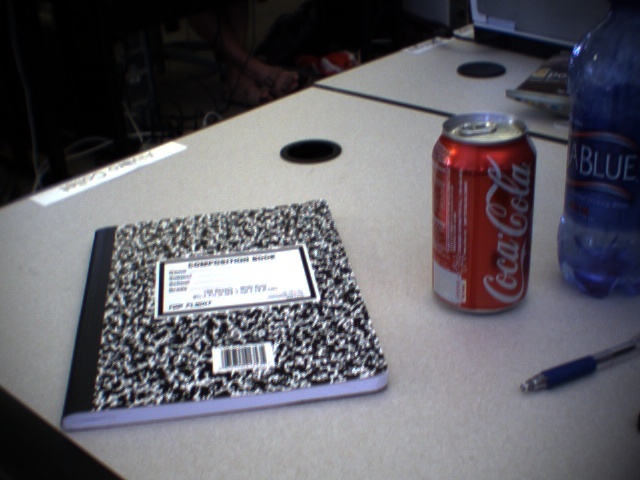 Face Recognition
Object and Pose Recognition
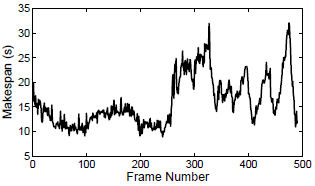 The system should adapt
to the variability at runtime
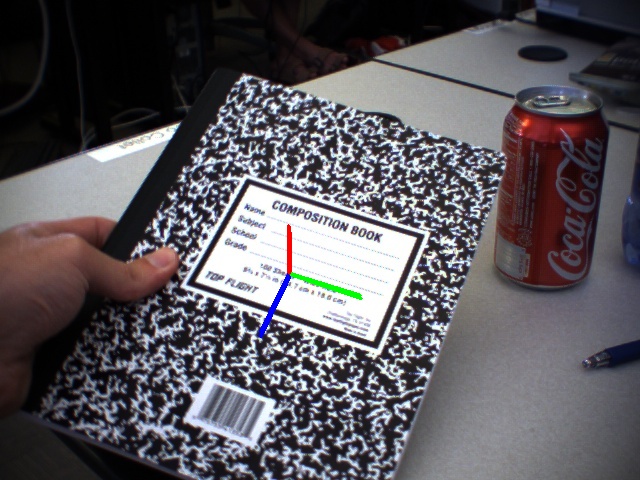 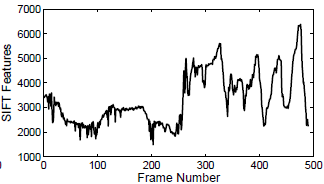 Impact of input variability
Lesson II: Effects of Data Parallelism
Object and Pose Recognition
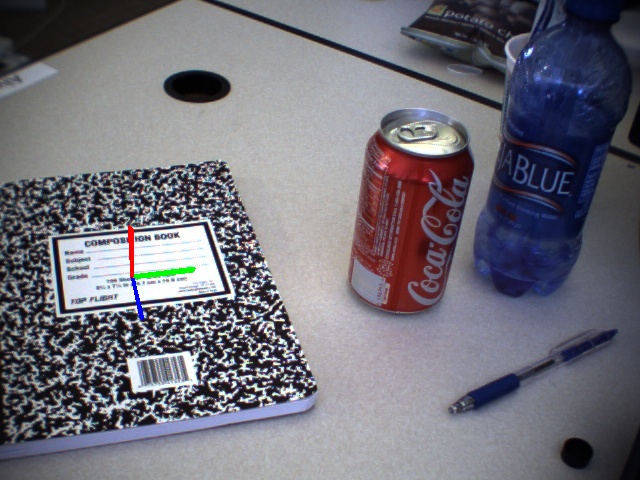 The level of data parallelism affects 
accuracy and performance.
Input 
Complexity
Segmentation 
Method
Summary: Major Lessons
Offloading decisions must be made 
in an adaptive way.
The level of data parallelism 
cannot be determined a priori.
A static choice of pipeline parallelism can 
cause sub-optimal performance.
Odessa
Offloading DEcision System for Streaming Applications
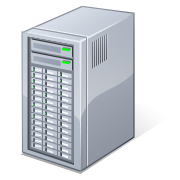 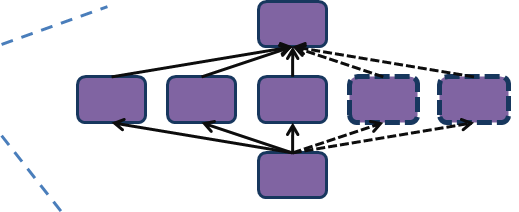 Application
Odessa Profiler
Sprout
Cloud Infrastructure
Network
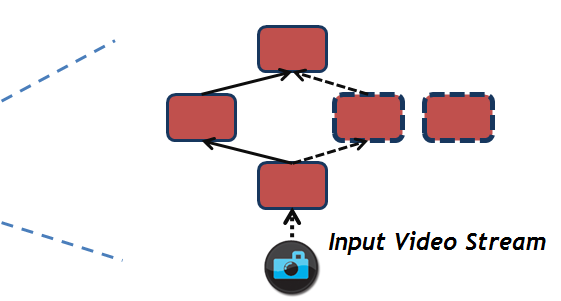 Application
Runtime
Odessa
Profiler
Decision
Engine
Odessa
Sprout
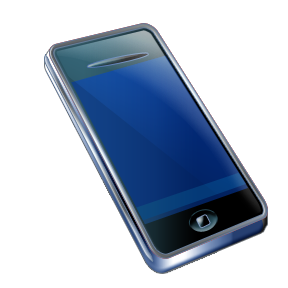 Mobile Device
Incremental Decision Making Process
Cloud Infrastructure
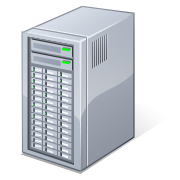 B2
B1
A
Network
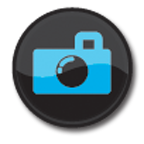 C
A
B
Application Data Flow Graph
Incremental decisions adapt quickly to input and platform variability.
Screen
>
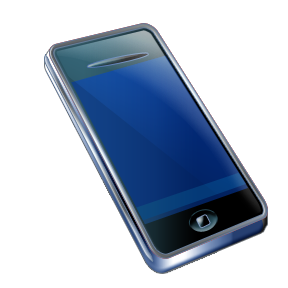 Local 
Execution
Cost
Remote
Execution
Cost
C
Smartphone
Evaluation Methodology
Implementation
Linux / C++
1-core Netbook
  2-core Laptop
  8-core Server
Canned Input Data
Experiments
Odessa Adaptation
Resulting Partitions
Performance Comparison
Data-Flow Graph
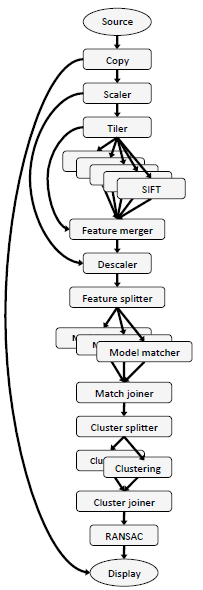 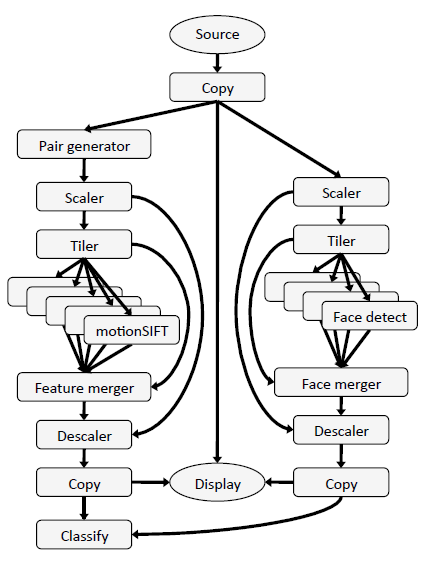 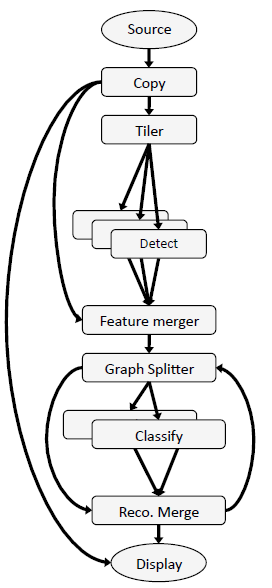 Face Recognition
Object Pose Estimation
Gesture Recognition
Odessa Adaptation
8-core
Machine
Object and Pose Recognition
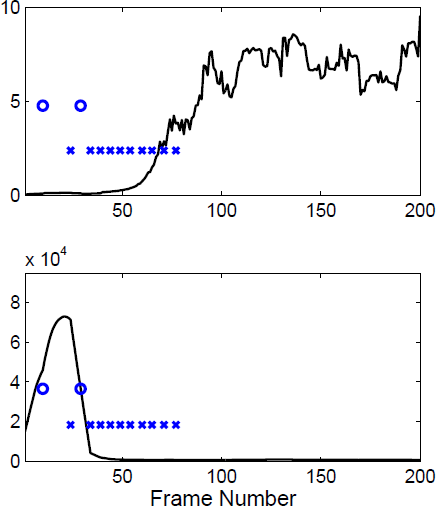 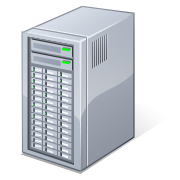 FPS
Odessa finds a desirable configuration 
automatically.
Network
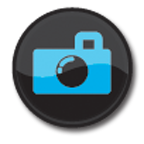 Makespan
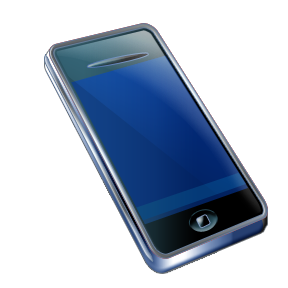 1-core
Mobile Device
Resulting Partitions in Different Devices
Face Recognition
Resulting partitions are often very different
for different client devices.
Gesture Recognition
Performance Comparison with Other Strategy
Object and Pose Recognition Application
Odessa performs 4x better than 
the partition suggested by domain expert,  
close to the offline optimal strategy.
Mobile Device
Related Work
ILP solver for saving energy: [MAUI] [CloneCloud]
  Graph-based partitioning: [Gu’04] [Li’02] [Pillai’09]  [Coign]
  Static Partitioning: [Wishbone] [Coign]
  A set of pre-specified partitions: [CloneCloud] [Chroma] [Spectra]
Objectives
Variability
Migration,
Contention
Parallelization
Odessa
Summary of Odessa
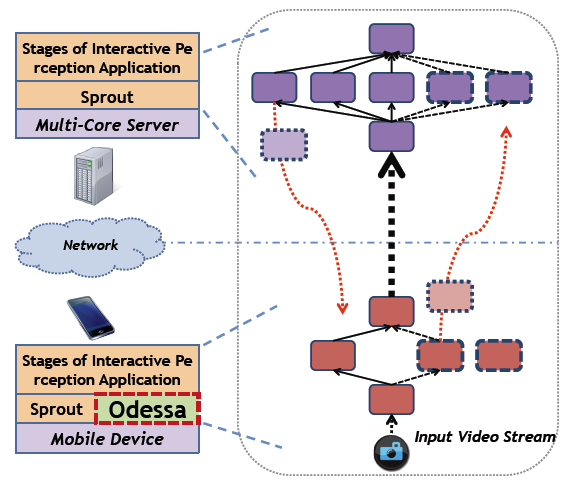 Adaptive & Incremental runtime for mobile perception applications
Odessa system design using novel  workloads.
Understanding of the factors which contribute to the offloading and parallelism decisions.
Extensive evaluation on prototype   implementation.
Thank you
“Any questions?”